facebook
Wall
Photos
Name
Logout
Name
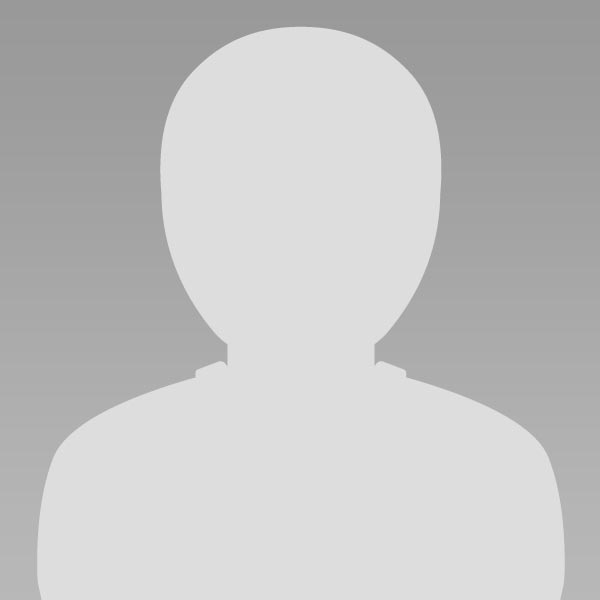 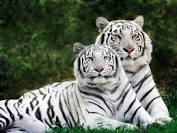 Wall
Info
Photos
Information
Current City:        	
Hometown:  India  	
Sex:     male              	
Birthday:      November 6th    	
Relationship Status: in a relationship 	
Employer:  none			
Education: master degree		
Religion: none 		
Political Views: has no political views 	
People Who Inspire: his dad 	
Favorite Quotations: “I got the eye of the tiger ,and you’re gonna hear me roar title of the song in
 is “Roar” by katy Perry	
Favorite Books:	 
Activities: running, hunting and swimming
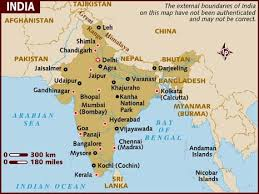 Wall
Info
Photos
Friends
Contact Information
Address: 3602 rockbushridge rd. forest In 1243
facebook
Wall
Photos
Name
Logout
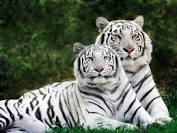 Name
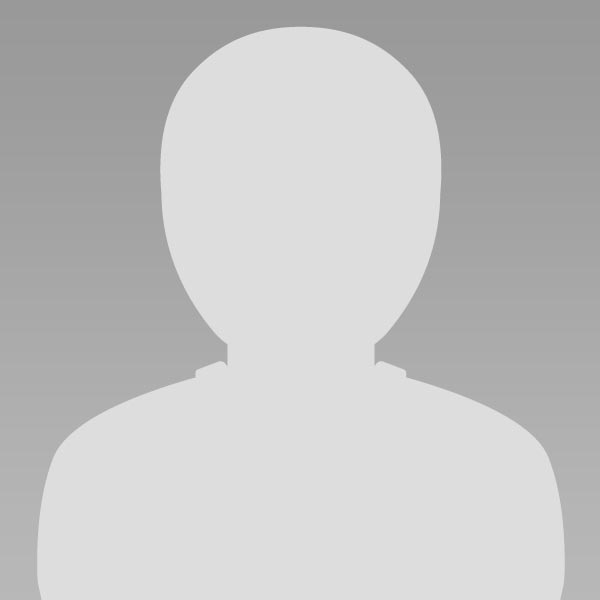 Wall
Info
Photos
Update status
Share
Caught my first antelope today !!
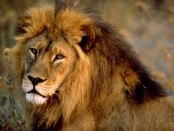 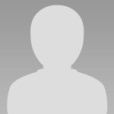 Wall
Bobby the lion
That’s so cool!!! 
Month day, year Like · Comment · See Friendship
Info
Photos
Friends
Penny the seal
Cool? ….That’s gross!!
Month day, year Like · Comment · See Friendship
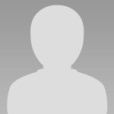 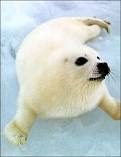 Friends
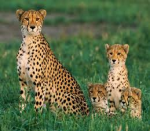 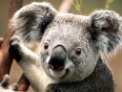 Kevin the koala I have to agree with penny with this  one guys!!  
Comment
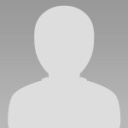 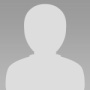 Chris
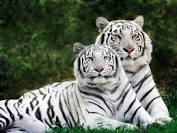 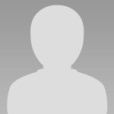 mike
Happy birthday chris!!!fourth post
Month day, year Like · Comment · See Friendship
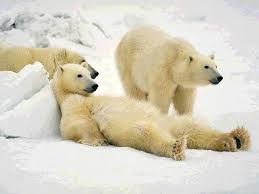 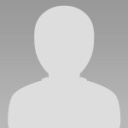 Penny
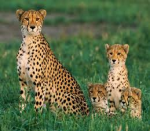 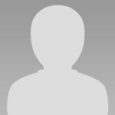 Chris the cheeta
Thanks mike!!! Comment
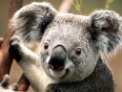 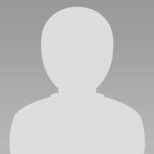 Kevin
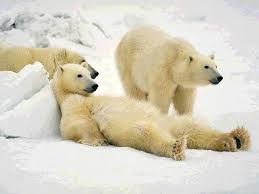 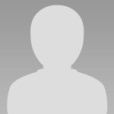 Penny the polar bear I cant wait for the party on Friday !! fifth post
Month day, year Like · Comment · See Friendship
Wall
Photos
Name
Logout
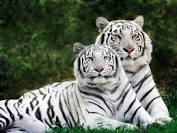 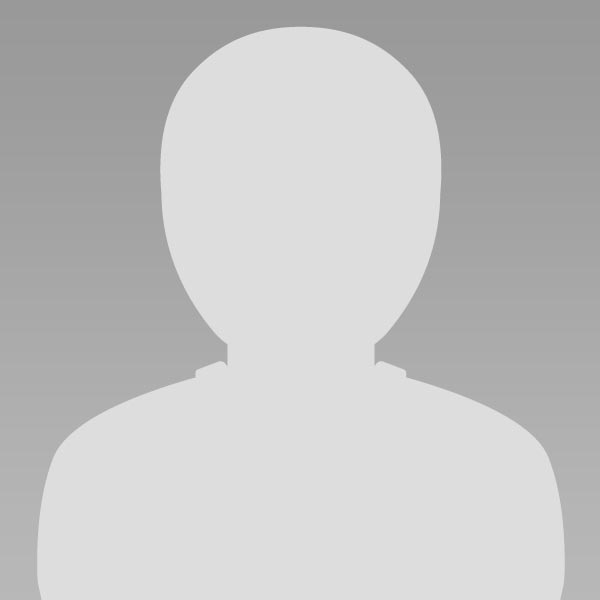 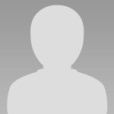 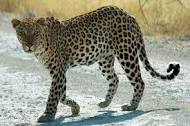 Kenny the leopard neither can I !! Its gonna be a really fun time  sixth post
Month day, year Like · Comment · See Friendship
Friends
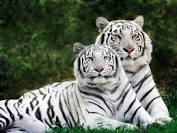 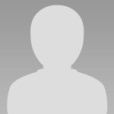 Mike does anyone wanna buy a laptop ?? seventh post
Month day, year L ike · Comment · See Friendship
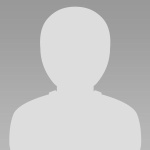 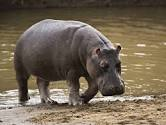 Tina
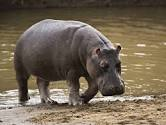 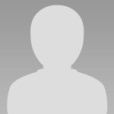 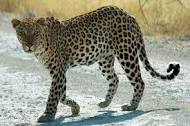 Tina the hippo yeah ill buy if from you mike.how much do you want? eighth post
Month day, year Like · Comment · See Friendship
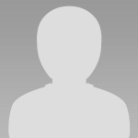 Kenny
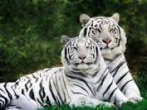 Mike ill take $60 for it tina  Comment
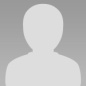 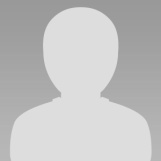 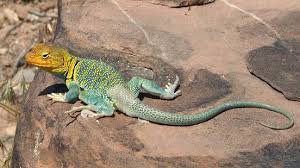 Richard
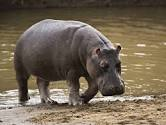 Tina okk that sound like a good  price Comment
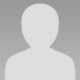 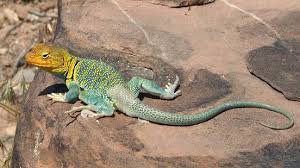 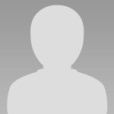 Richard the lizard everybody  come to the the new pool on Thursday !! ninth post
Month day, yearLike · Comment · See Friendship
facebook
Wall
Photos
Name
Logout
mike
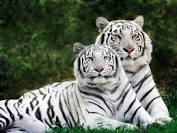 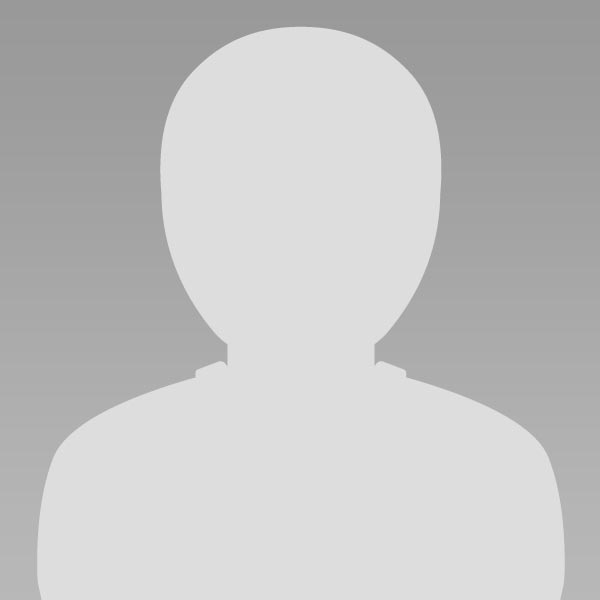 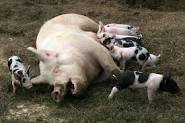 Maggie the pig its so hot today!! I need to buy some sun screen tenth post
Month day, year Like · Comment · See Friendship
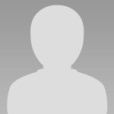 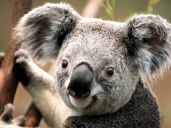 Friends
Charlie the koala  be careful out there maggie or you might turn into bacon !!! comment
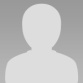 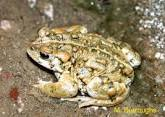 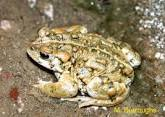 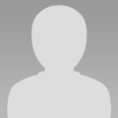 Jimmy the toad I have a warts and they wont go away!!  eleventh post
Month, day, year Like · Comment · See Friendship
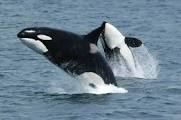 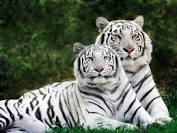 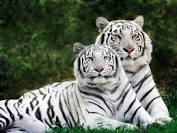 Mike, Jimmy that’s disgusting man!! You need to get help!! twelfth post
Month, day, year Like · Comment · See Friendship
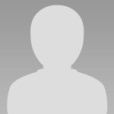 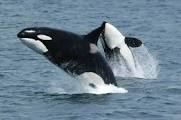 Lulu the whale Im so tierd of swimming all day comment
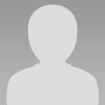 facebook
Wall
Photos
Name
Logout
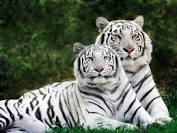 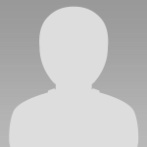 Mike
Wall
Info
Photos
Photos of Name  6 Photos
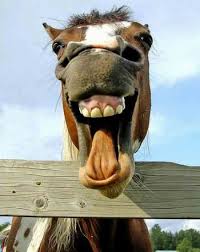 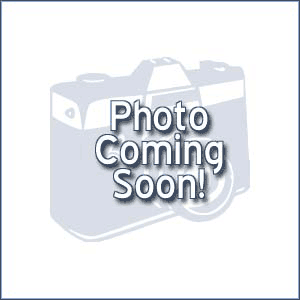 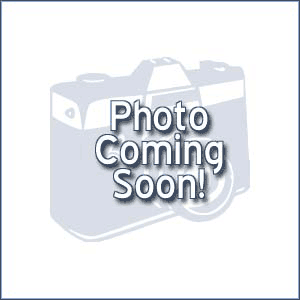 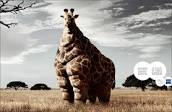 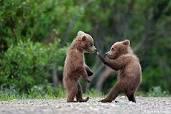 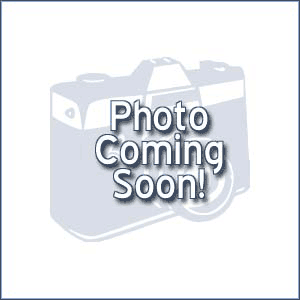 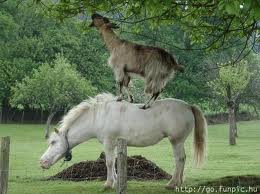 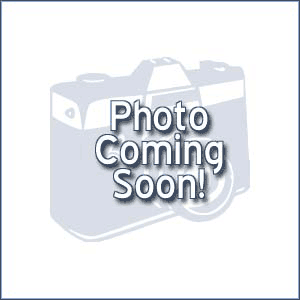 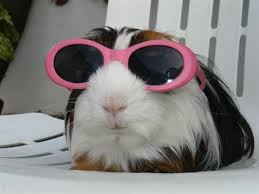 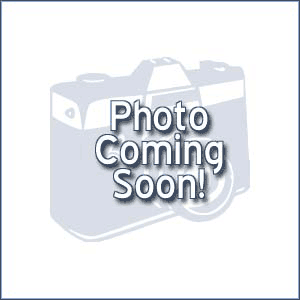 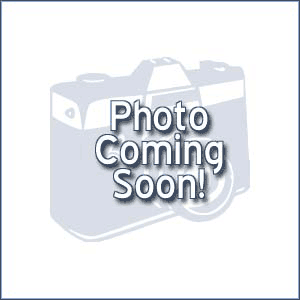 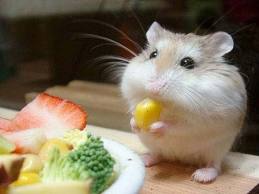